CMPS 3120					Algorithm Analysis
Dr. Chengwei Lei
CEECS
California State University, Bakersfield
Brute-Force Polynomial Evaluation
2
Problem: Find the value of  polynomial
 p(x) = anxn + an-1xn-1 +… + a1x1 + a0                                                 
 at a point x = x0

Brute-force algorithm







Efficiency:
p  0.0
for i  n downto 0 do
      power  1
      for  j  1 to i do	//compute xi  
             power  power  x
      p  p + a[i]  power
return p
A. Levitin “Introduction to the Design & Analysis of Algorithms,” 3rd ed., Ch. 3 ©2012 Pearson Education, Inc. Upper Saddle River, NJ. All Rights Reserved.
Polynomial Evaluation: Improvement
3
We can do better by evaluating from right to left:

Better brute-force algorithm 






Efficiency:
p  a[0]
power  1
for i  1 to n do
    power  power  x
      p  p + a[i]  power
return p
A. Levitin “Introduction to the Design & Analysis of Algorithms,” 3rd ed., Ch. 3 ©2012 Pearson Education, Inc. Upper Saddle River, NJ. All Rights Reserved.
Closest-Pair Problem
Find the two closest points in a set of n points (in the two-dimensional Cartesian plane).

Brute-force algorithm
    Compute the distance between every pair of distinct points
    and return the indexes of the points for which the distance is the smallest.
A. Levitin “Introduction to the Design & Analysis of Algorithms,” 3rd ed., Ch. 3 ©2012 Pearson Education, Inc. Upper Saddle River, NJ. All Rights Reserved.
4
[Speaker Notes: Draw example.]
Closest-Pair Brute-Force Algorithm (cont.)
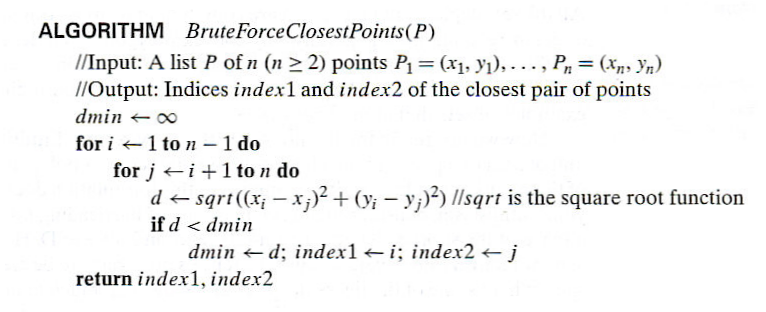 5
Efficiency: 
 How to make it faster?
A. Levitin “Introduction to the Design & Analysis of Algorithms,” 3rd ed., Ch. 3 ©2012 Pearson Education, Inc. Upper Saddle River, NJ. All Rights Reserved.
[Speaker Notes: The basic operation of the algorithm is computing the Euclidean distance between two points. 
The square root is a complex operation who’s result is often irrational, therefore the results
can be found only approximately. Computing such operations are not trivial. One can avoid
computing square roots by comparing distance squares instead.]
Brute-Force Strengths and Weaknesses
6
Strengths
wide applicability
simplicity
yields reasonable algorithms for some important problems(e.g., matrix multiplication, sorting, searching, string matching) 
Weaknesses
rarely yields efficient algorithms 
some brute-force algorithms are unacceptably slow 
not as constructive as some other design techniques
A. Levitin “Introduction to the Design & Analysis of Algorithms,” 3rd ed., Ch. 3 ©2012 Pearson Education, Inc. Upper Saddle River, NJ. All Rights Reserved.
Exhaustive Search
7
A brute force solution to a problem involving search for an element with a special property, usually among combinatorial objects such as permutations, combinations, or subsets of a set.

Method:
generate a list of all potential solutions to the problem in a systematic manner (see algorithms in Sec. 5.4)
evaluate potential solutions one by one, disqualifying infeasible ones and, for an optimization problem, keeping track of the best one found so far
when search ends, announce the solution(s) found
A. Levitin “Introduction to the Design & Analysis of Algorithms,” 3rd ed., Ch. 3 ©2012 Pearson Education, Inc. Upper Saddle River, NJ. All Rights Reserved.
2
a
b
5
3
4
8
c
d
7
Example 1: Traveling Salesman Problem
8
Given n cities with known distances between each pair, find the shortest tour that passes through all the cities exactly once before returning to the starting city
Alternatively: Find shortest Hamiltonian circuit  in a weighted connected graph
Example:
A. Levitin “Introduction to the Design & Analysis of Algorithms,” 3rd ed., Ch. 3 ©2012 Pearson Education, Inc. Upper Saddle River, NJ. All Rights Reserved.
TSP by Exhaustive Search
9
Tour                                          Cost                   
a→b→c→d→a                         2+3+7+5 = 17
a→b→d→c→a                         2+4+7+8 = 21
a→c→b→d→a                         8+3+4+5 = 20
a→c→d→b→a                         8+7+4+2 = 21
a→d→b→c→a                         5+4+3+8 = 20
a→d→c→b→a                         5+7+3+2 = 17

More tours?

Less tours?

Efficiency:
A. Levitin “Introduction to the Design & Analysis of Algorithms,” 3rd ed., Ch. 3 ©2012 Pearson Education, Inc. Upper Saddle River, NJ. All Rights Reserved.
Example 2: Knapsack Problem
10
Given n items:
weights:    w1    w2  …  wn
values:       v1     v2  …  vn
a knapsack of capacity W 
Find most valuable subset of the items that fit into the knapsack

Example:  Knapsack capacity W=16
item   weight       value
         2              $20
         5              $30
       10              $50
         5              $10
A. Levitin “Introduction to the Design & Analysis of Algorithms,” 3rd ed., Ch. 3 ©2012 Pearson Education, Inc. Upper Saddle River, NJ. All Rights Reserved.
Knapsack Problem by Exhaustive Search
11
Subset   Total weight     Total value
         {1}               2                  $20
         {2}               5                  $30
         {3}             10                  $50
         {4}               5                  $10
      {1,2}               7                  $50
      {1,3}             12                  $70
      {1,4}              7                   $30
      {2,3}             15                  $80
      {2,4}             10                  $40
      {3,4}             15                  $60
   {1,2,3}             17                  not feasible
   {1,2,4}             12                  $60
   {1,3,4}             17                  not feasible
   {2,3,4}             20                  not feasible
{1,2,3,4}             22                  not feasible
Efficiency:
A. Levitin “Introduction to the Design & Analysis of Algorithms,” 3rd ed., Ch. 3 ©2012 Pearson Education, Inc. Upper Saddle River, NJ. All Rights Reserved.
Example 3: The Assignment Problem
12
There are n people who need to be assigned to n jobs, one person per job.  The cost of assigning person i to job j is C[i,j].  Find an assignment that minimizes the total cost.

	     Job 0   Job 1   Job 2   Job 3
Person 0        9	      2          7         8
Person 1        6          4          3         7
Person 2        5          8          1         8
Person 3        7          6          9         4

Algorithmic Plan: Generate all legitimate assignments, compute                                their costs, and select the cheapest one.
How many assignments are there?
Pose the problem as the one about a cost matrix:
A. Levitin “Introduction to the Design & Analysis of Algorithms,” 3rd ed., Ch. 3 ©2012 Pearson Education, Inc. Upper Saddle River, NJ. All Rights Reserved.
Assignment Problem by Exhaustive Search
13
9   2   7   8	
           6   4   3   7
            5   8   1   8
           7   6   9   4 

   Assignment (col.#s)		  Total Cost 
           1, 2, 3, 4			9+4+1+4=18
           1, 2, 4, 3			9+4+8+9=30
           1, 3, 2, 4			9+3+8+4=24
           1, 3, 4, 2			9+3+8+6=26
           1, 4, 2, 3			9+7+8+9=33
           1, 4, 3, 2			9+7+1+6=23
				       etc.
(For this particular instance, the optimal assignment can be found by exploiting the specific features of the number given.  It is:                  )
C =
A. Levitin “Introduction to the Design & Analysis of Algorithms,” 3rd ed., Ch. 3 ©2012 Pearson Education, Inc. Upper Saddle River, NJ. All Rights Reserved.
Final Comments on Exhaustive Search
14
Exhaustive-search algorithms run in a realistic amount of time only on very small instances 

In some cases, there are much better alternatives! 
Euler circuits
shortest paths
minimum spanning tree
assignment problem

In many cases, exhaustive search or its variation is the only known way to get exact solution
A. Levitin “Introduction to the Design & Analysis of Algorithms,” 3rd ed., Ch. 3 ©2012 Pearson Education, Inc. Upper Saddle River, NJ. All Rights Reserved.